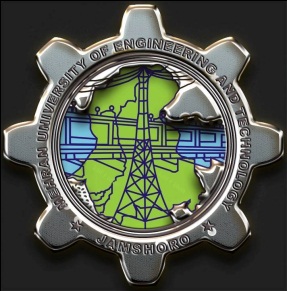 Control Systems (CS)
Lecture-14-15 (supplementary Slides)
 Time Domain Analysis of 2nd Order Systems
Dr. Imtiaz Hussain
Associate Professor
Mehran University of Engineering & Technology Jamshoro, Pakistan
email: imtiaz.hussain@faculty.muet.edu.pk
URL :http://imtiazhussainkalwar.weebly.com/
1
Time Domain Specifications of Underdamped system
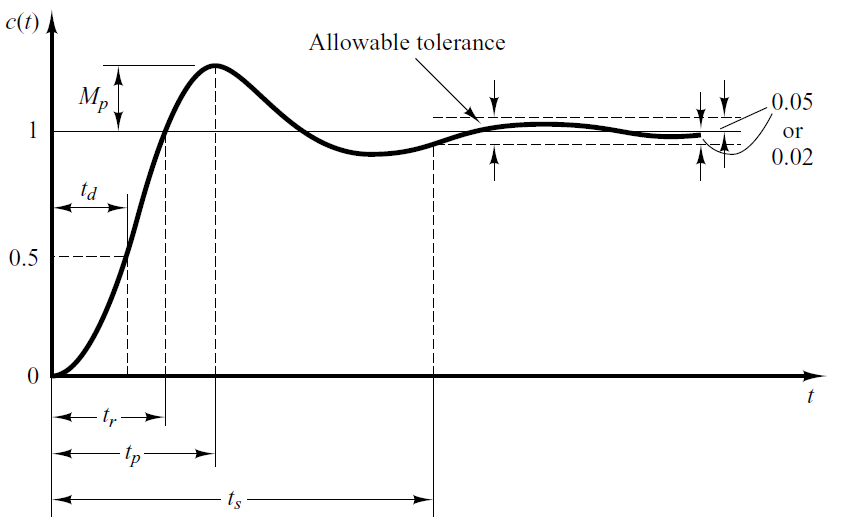 2
Time Domain Specifications (Rise Time)
3
Time Domain Specifications (Rise Time)
4
Time Domain Specifications (Rise Time)
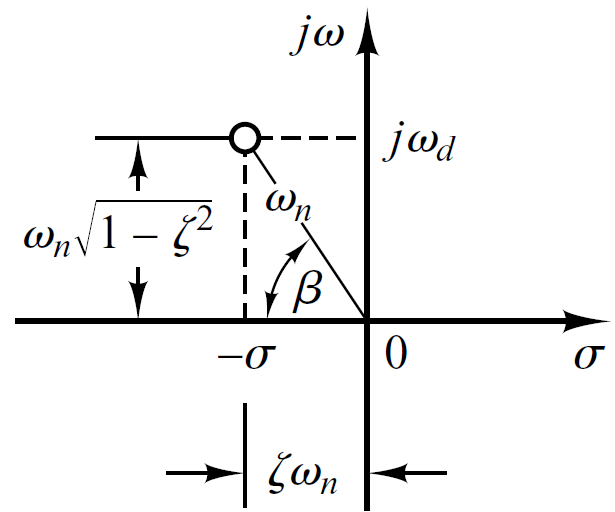 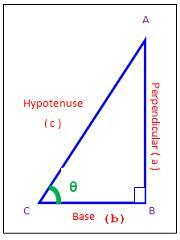 5
Time Domain Specifications (Peak Time)
In order to find peak time let us differentiate above equation w.r.t t.
6
Time Domain Specifications (Peak Time)
7
Time Domain Specifications (Peak Time)
Since for underdamped stable systems first peak is maximum peak therefore,
8
Time Domain Specifications (Maximum Overshoot)
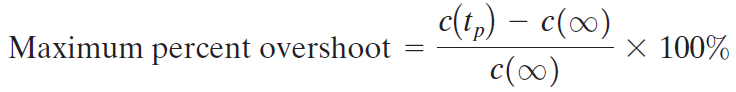 9
Time Domain Specifications (Maximum Overshoot)
10
Time Domain Specifications (Settling Time)
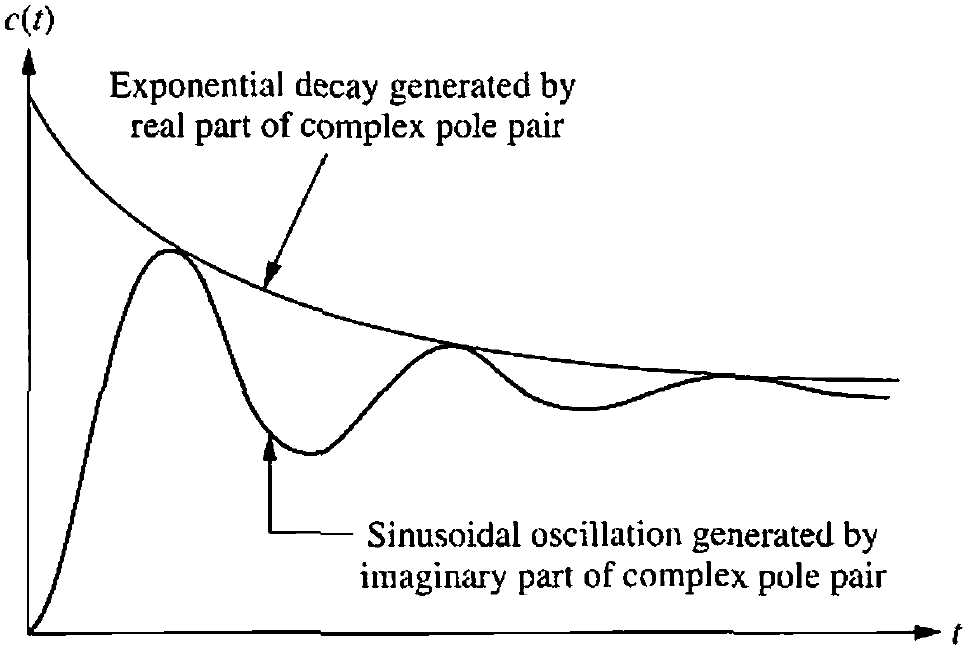 Real Part
Imaginary Part
11
Time Domain Specifications (Settling Time)
Settling time (2%) criterion
 Time consumed in exponential decay up to 98% of the input.
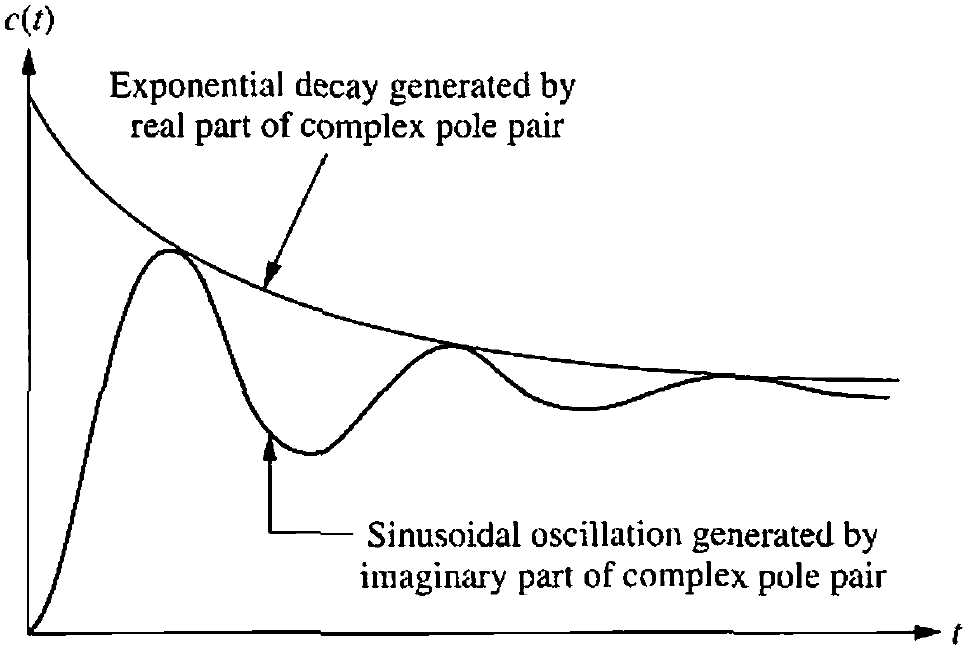 Settling time (5%) criterion
 Time consumed in exponential decay up to 95% of the input.
12